Brief Overview, Current Activities & ARRA Improvements
David Oppenheimer – USGS Menlo Park
What is the CISN?
The California Integrated Seismic Network is a collaborative effort, founded in 2000, to integrate existing, separate California earthquake monitoring networks into a single seismic monitoring system.
The CISN provides the organizational framework to coordinate these earthquake-monitoring operations. 
The CISN constitutes the California region within Advanced National Seismic System (ANSS).
Who is the CISN?
Core members have primary responsibility for the recording and monitoring of earthquakes and the creation of CISN products 
California Geological Survey
U.C. Berkeley Seismological Laboratory
Caltech Seismological Laboratory
Menlo Park USGS
Pasadena USGS
USGS National Strong Motion Program
Who is the CISN?
Participating members contribute to CISN activities through data exchange.
UC Santa Barbara
UC San Diego
University of Nevada Reno
CA Department of Water Resources
Lawrence Livermore National Labs
Calpine 
Cal Energy
Lawrence Berkeley National Labs
PG&E
Plate Boundary Observatory (previously)
CISN Goals
Operate a reliable and robust statewide system to record earthquake ground motions over the relevant range of frequencies and shaking levels 
Distribute information about earthquakes rapidly after their occurrence for emergency response and public information 
Create an easily accessible archive of California earthquake data for engineering and seismological research, including waveform data and derived products
2005 Funding
Total ~$16M
[Speaker Notes: Ucb cut 28%; calema 20%, noaa 100%, usgs- level]
9%
12%
47%
10%
7%
15%
CISN Expenditures
2005 Expenditures for California
Seismic Monitoring
Operate and maintain stations
DataCenters
Real-time operations and response
Management
Process improvement
new products
New/Upgraded stations
Current Software Activities
ShakeMap Upgrade
Metadata management (SIS)
Station/Quake XML
Statewide ML analysis
National support of AQMS
Waveform exchange with CGS
RT Double Difference
Station/telemetry Upgrades
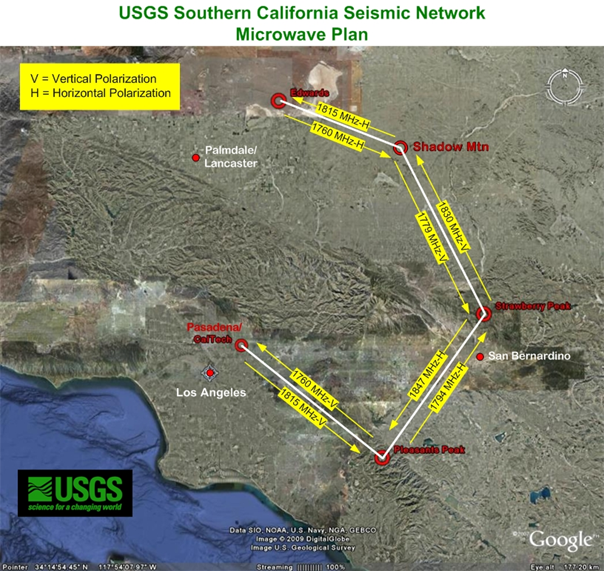 ARRA
Caltech -178 stations
UCB – 47 stations
NCSN - 8 stations
Microwave expansion
VA
NSMP – 7 CA hospitals
DOI
NCSN - 5 microwave  facilities hardened
Installs/UpgradesCGS SMIP
30 stations installed, 12 in Bay area, 18 in southern California
Downhole arrays each side of Hayward fault and at Oakland end of new Bay Bridge, with Caltrans
SF Rincon Tower underway, with USGS
2 hospitals, Ontario and San Jose, with OSHPD
BART TransBay Tube underway
25 accelerographs installed in Parkfield to replace film recorders
NetQuakes
125 instruments now installed in NC; 50 more in 2012
32 instruments installed in  SC; 35 more in 2012
Partnerships with EBMUD, San Diego Gas and Electric, and CICESE
Providing national support for  additional 117 installed, 100 in process.
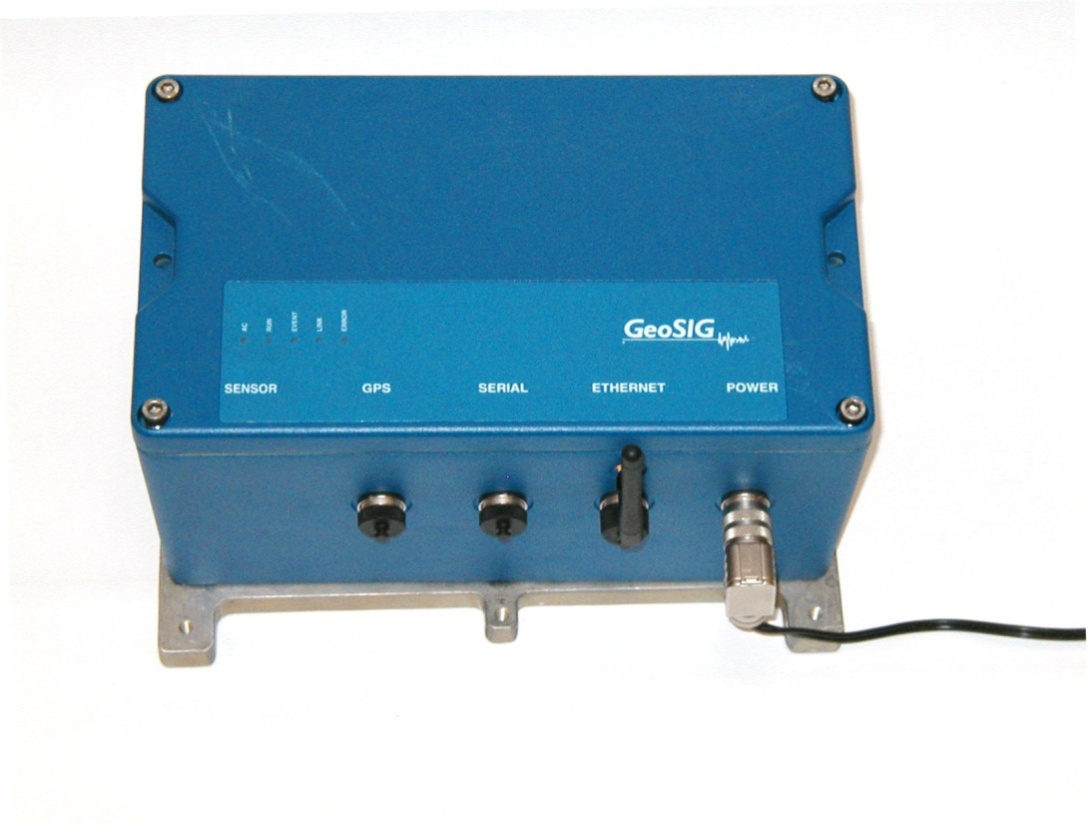 More info at www.cisn.org
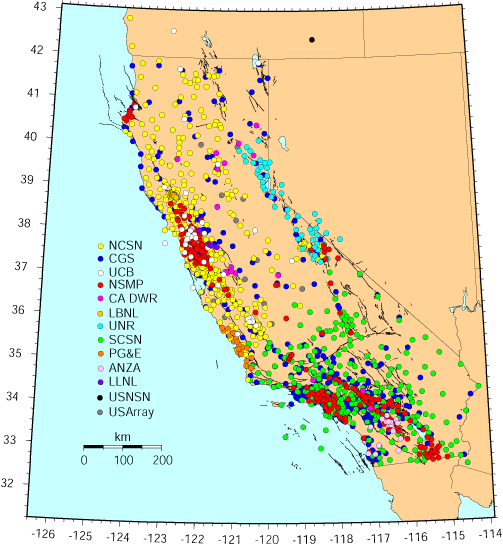